Ecclesiastes
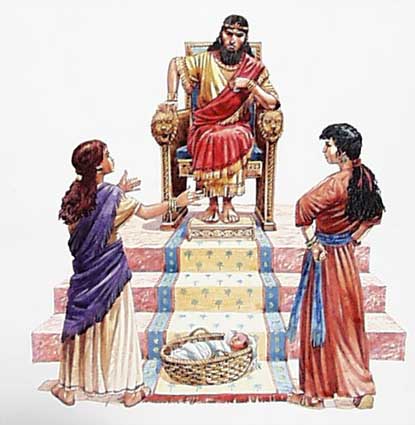 Ecc. 3
Facing Life’s Cycles Forces us to Fear the God of Eternity
Beginnings & Endings
Emotions & Relationships
Value & Possessions
Action & Convictions
Life & Death 
Planting/Harvesting
Kill/Heal 
Tear Down/Build Up
3:1-3
Weeping/Laughing
Mourning/Dancing 
Throw/Gather Stones
Embrace/Shun
3:4-5
Silent/Speak 
Love/Hate 
War/Peace
3:7b-8
Search/Give Up 
Keep/Cast 
Tear/Sew
3:6-7a
He gives tasks to occupy our time – 3:10
He makes everything beautiful in its time  - 3:11a
He places eternity in your hearts - 3:11b
He has hidden is purposes from us – 3:11c 
He desires us to rejoice and trust His purposes – 3:12
He desires us to do good – 3:13
His works remain forever – 3:14
He Judges both the wicked and righteous – 3:16-17
He alone knows where the souls of man or beast go 3:18-22
The Sovereign God
Seasons and Times
Two Hebrew words 
“Zeman” – Season - It means appointed time, an opportune moment, or a due season.
“Eth” – Time - ” Means time as it marches on in seconds, minutes, hours and days.  
Two Greek Words – (Septuagint Greek translation) 
Kronos - linear time by which we accomplish God’s purposes 
Kairos - God intersecting time to carryout his purposes
Ecc. 3 –Seasons and Times
Kairos is the larger perspective in which we see opportunities to help someone one or we reflect on our season of life. We realize that God has granted us time to get married, have children, have a career, have a retirement at TSJG. 
Kairos allows God to enter the picture and for us to be thankful for the opportunities, challenges and cope with the disappointments and tragedies of life.
Kairos Perspectives in N. T.
The Birth of Christ – 
Gal. 4:4 But when the fullness of the time came, God sent forth His Son, born of a woman, born under the Law. 
The birth of Christ was not an accident. But when just the right time had come. The Roman Empire in control, the Jewish nation under Roman Rule, the Temple in Jerusalem, Latin, Greek, Hebrew, Aramaic languages all in place. God placed Jesus on earth at just the right time.
Kairos Perspectives N. T.
The timing of our salvation – 
Rom. 5:6-8  For while we were still helpless, at the right time Christ died for the ungodly. 7 For one will hardly die for a righteous man; though perhaps for the good man someone would dare even to die. 8 But God demonstrates His own love toward us, in that while we were yet sinners, Christ died for us.
 This is the special Kairos moment when the God of the universe stepped into our lives and transformed us from enemies to become his children adopted through Christ into his glorious family
Kairos Perspectives N. T.
The use of time 
Eph. 5:15-18 - Therefore be careful how you walk, not as unwise but as wise, 16 making the most of your time (Kairos)  (buy up the time), because the days are evil. 17 So then do not be foolish (reckless), but understand what the will of the Lord is. 18 And do not get drunk with wine, for that is dissipation, but be filled with the Spirit.
Take Aways
Time is mysterious and precious, therefore we need to treasure every moment God gives to us. 
We should not allow ourselves to be trapped in “chronos” time where life becomes repetitive and boring. 
We need to focus and reflect on “Kairos” time where God intersects our lives and we discover this presence and peace.
Take Aways
We should thank God every day for the talents and tasks that God gives to us and remember that we are His workmanship created unto good works
When crises occur, we need to place our trust in the sovereign God “who makes everything beautiful in its time.”
 We need to follow the example of Christ and go about doing good. This takes our eyes off of our selves and places them on others.
Ecclesiastes 4 & 5
3:19-22 - 4:1-3
Death Equalizer
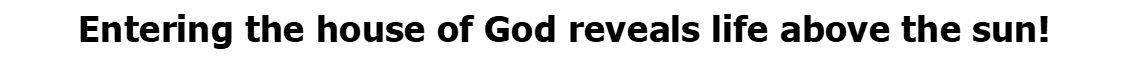 Vanity of 
Pride 
4:13-16
Vanity of 
Power & Riches 
5:8-20
Vanity of 
Vows 
5:1-7
Vanity of
work
4:4-12
Labor & Laziness	   Wisdom and Power         Dreams & Vows         Justice & Contentment
Entering the House of God 
Guard your steps 
Draw near to God 
Be ready to listen 
Obedience better than sacrifices
Don’t hasty with words 
Don’t be impulsive in heart 
Don’t remind God what he knows
Remember God is in heaven 
Remember you are on earth 
Don’t be daydreaming 
Guard your words 
Keep your vows 
Vows are binding – no mistakes
God holds us accountable 
Loss for violation 
Fear God
Skillful Worker 
Envy 
Rivalry 

Lazy worker 
Fool folds hands 
Consumes flesh 

Balanced Worker
Satisfied 
Enjoys fruit of labor 

Isolated Worker 
Two better than one 
Lift each other up 
Warm each other 
Resist together 
Three cords stronger
Poor wise Lad 
Came from bottom up 
Overcame poverty 
Receives instruction 
Develops allegiance 

Powerful old king
Became foolish 
Refuses instruction 
Rests on his position 
Becomes prideful 
Loses allegiance  
Replaced by the younger
Remedy for Oppression 
Oppression of the poor
Injustice 
Lack of righteousness 
System of higher power 
Higher power over all - God
Remedy for Riches
Love of money insatiable  
Love of abundance – empty
Increase of abundance 
Increase of appetite 
Working man – sleep 
Rich man – restlessness 
Hoarding brings hurt 
Naked in naked out 
Enjoy fruit of labor 
Time is short 
All is a gift of God
Key Verse 5:7 – For in many dreams and in many words there is vanity, Rather Fear God!
Assignment for chaps 4 & 5
Identify the key topics Solomon address in these two chapters. 
Death 4:-1-3 
Labor & Skill 4:4-8
Companionship 4:9-12
Pride 4:13-16 
Worship 5:1-7
Oppression 5:8-9 
Power and Riches 5:10-17
Enjoy life now 5:18-20
Assignment for chaps 4 & 5
How would you summarize what Solomon says about each of these topics? 
We are better off dead because we can’t change the systems that oppress people. 4:1-3
We need to learn to rest and labor both extremes are vanity. 4:4-8
We need companionship because isolation leaves us vulnerable. 4:9-12
Assignment for chaps 4 & 5
It is better to young and wise than old and prideful. Always be ready to listen and learn. 4:13-16
When in the house of God have a listening heart and quiet mouth. Don’t make vows you can’t keep. 5:1-7
Everyone in authority has someone over them who is more powerful, and God is at the top, so be careful how you act. 5:8-9
Assignment for chaps 4 & 5
Hoarding money or goods never satisfy because we can’t take it with us. Naked in and Naked out!! 5:10-17
Enjoy the fruit of your labor because it is the gift of God and life is short. 5:18-20
Assignment for chaps 4 & 5
What is the benefit of friendship as described in vss. 4:9-12?
Companionship brings greater return for labor. 
Companionship prevents lost wages. 
Companionship brings comfort. 
Companionship brings protection.
Community (three) brings resilience
Assignment for chaps 4 & 5
What did you learn from Solomon’s instruction on going to the house of the Lord? 5:1-7
Guard your steps. Heb. 10:19-25
Draw near to God with genuine sacrifice. Isa. 1:11-18;  Rom. 12:1-2
Develop a listening heart. Mark 4:23-25 **
Keep your vows because God will hold you accountable. Matt. 12:35-37; 1 Sam. 15:20-22
Don’t daydream because you are in the presence of sovereign God.
Assignment for chaps 4 & 5
What is Solomon trying to say about justice in 5:8-9? (Exodus 18:13-22)
Judge with awareness that someone is over you. 
God is the final judge and He will judge you. 
What principles in dealing with riches do you find in 5:13-17? 
Money never satisfies. 
Goods never satisfies. 
You can’t take it with you so enjoy it now.
Assignment for chaps 4 & 5
What additional principles do you find about dealing with riches in 1 Timothy  6:6-11
Godliness with contentment is great gain. 
Naked in, Naked out. 
Love of money brings temptation resulting in sin. 
Love of money can draw you away from faith.
Assignment for chaps 4 & 5
What is Solomon’s conclusion concerning the reward of the common person and the wealthy? 5:18-20 
Enjoy the fruit of your labor now because life is short. 
Give  God the glory for what you have. 
Everything we have is a gift of God 
Focus on living life and enjoying God instead of worrying about what you have and the end.
Take Aways
Every type of worker should enjoy the fruit of his/her labor and give praise to God for opportunity to work. 
Companionship and community are critical to resilience in this life. 
Enter worship with listening ears, quiet mouth and reverence. 
Have confidence that God will be the final judge and rule with justice and righteousness.
Take Aways
Godliness with contentment is more valuable than riches and power. 
Focus on living life and enjoying God instead of worrying about what you have and the end of life.
Assignment for Ecc. 7:1 - 8:1Oct. 24
What type of literature are we dealing with in Chapter 7:1-14? How is it different than the previous chapters?
In what ways does Solomon changes his tone in this chapter?
What verses have the greatest meaning to you in 7:1-14?
What does Solomon mean when he says “Wisdom is a protection” in 7:10-12
Assignment for Ecc. 7:1 - 8:1Oct. 24
Do you agree or disagree with Solomon’s statements in 7:15-18? Explain! 
What is the central truth you gleaned from 7:19-22? 
What does Solomon discover when he tests “Wisdom”? 7:23-26
How do you react to Solomon’s statement about a woman in 7:26?
Assignment for Ecc. 7:1 - 8:1 Oct. 24
How do you react to Solomon’s comparison of men and women in 7:27-28?
What is Solomon’s conclusion about wisdom in 7:29-8:1 ?